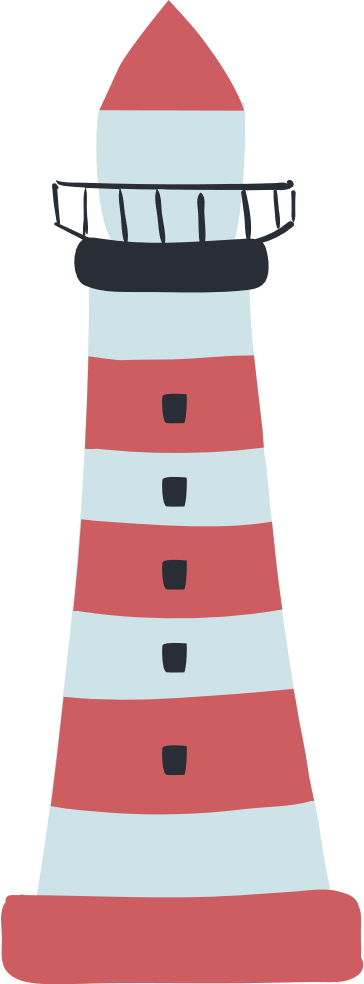 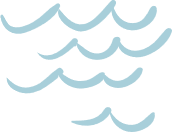 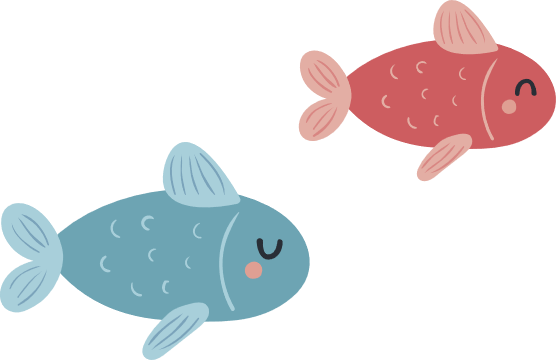 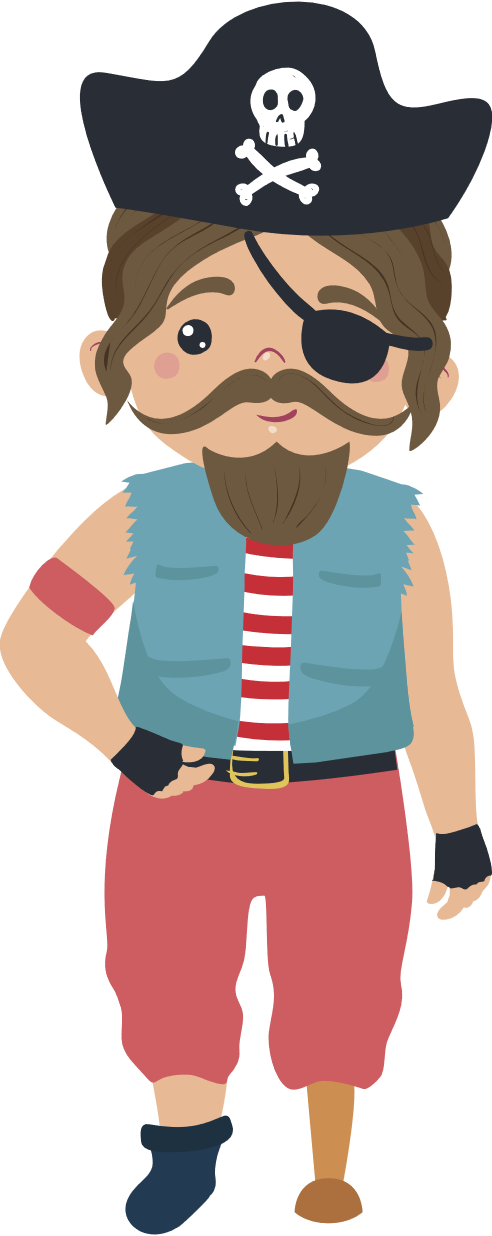 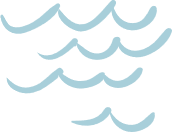 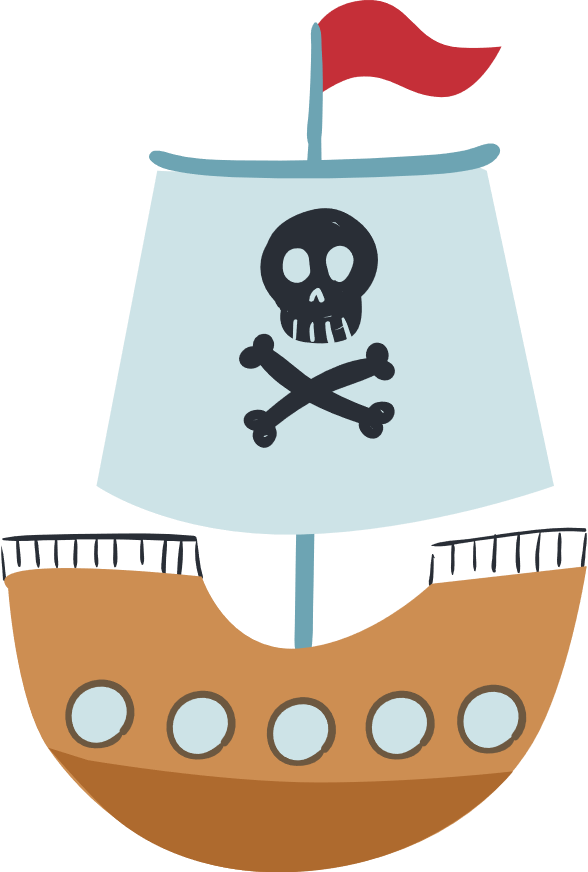 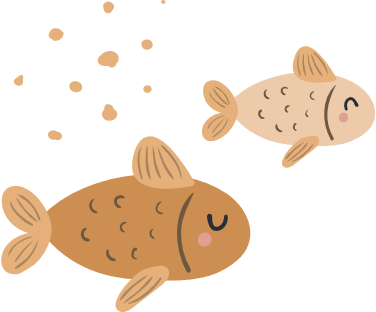 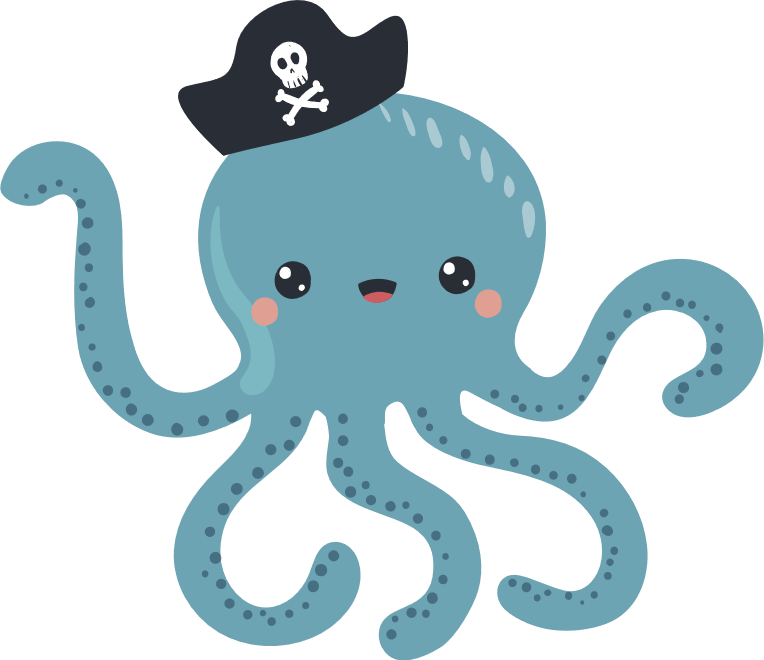 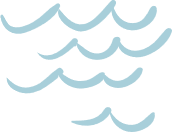 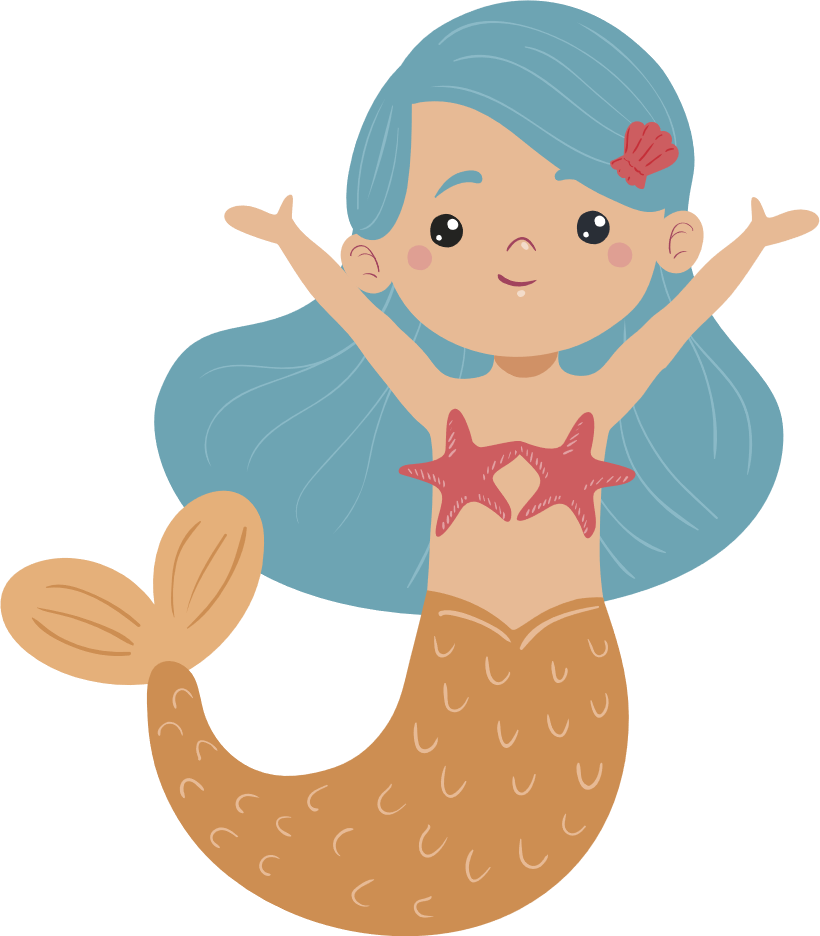 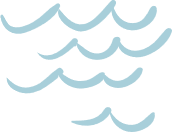 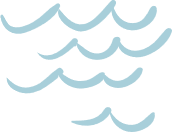 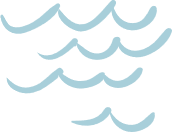 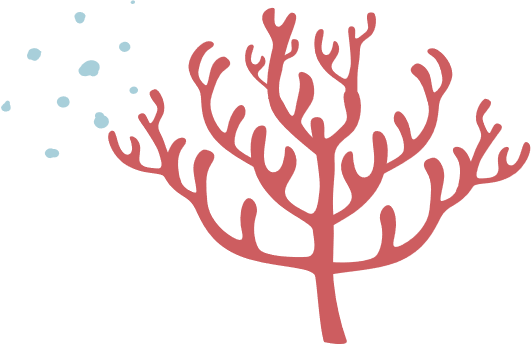 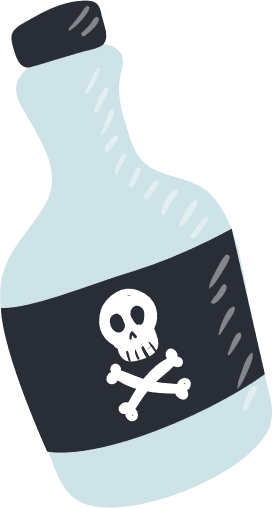 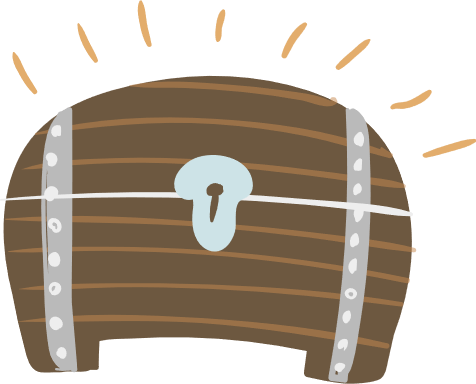 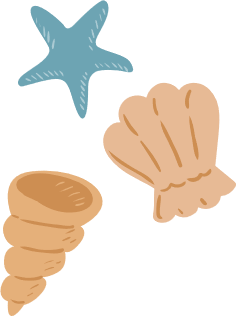 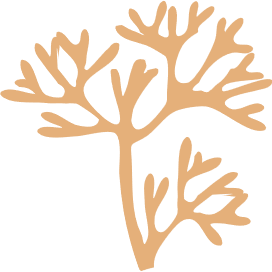 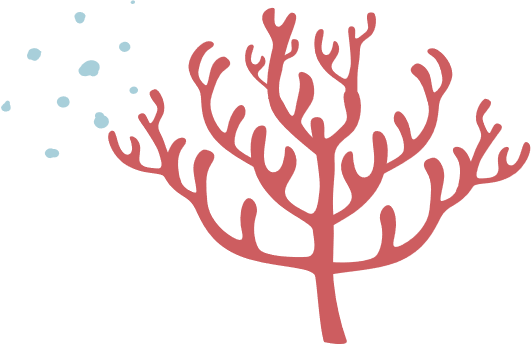 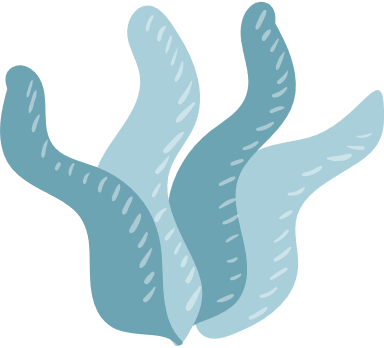 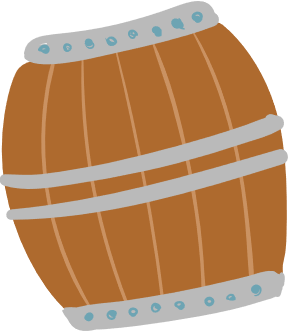 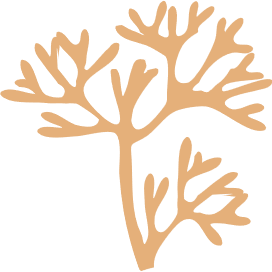 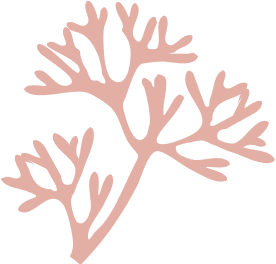 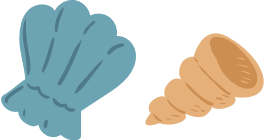 prénom
prénom
prénom
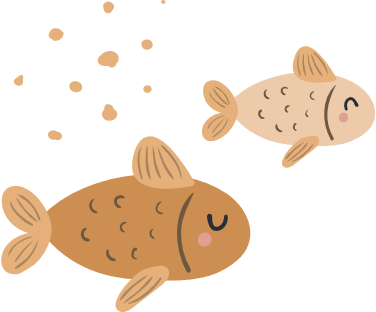 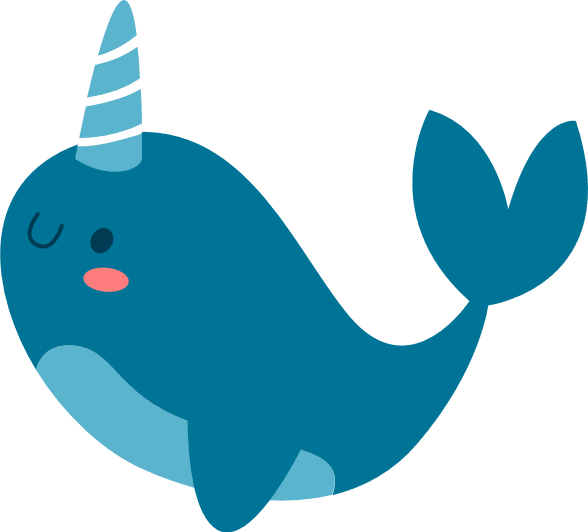 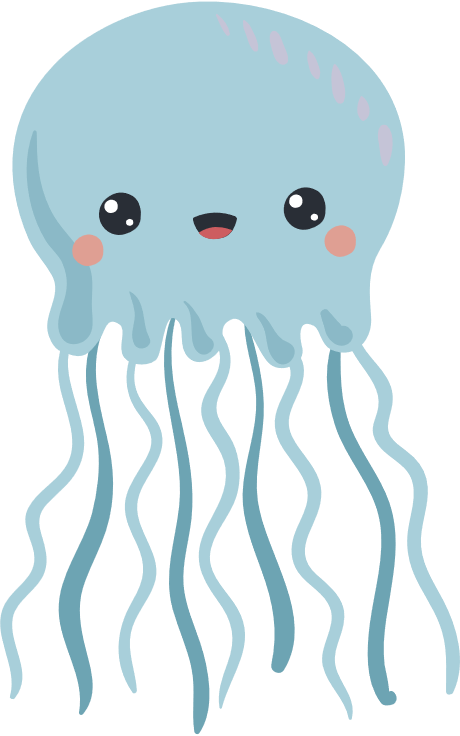 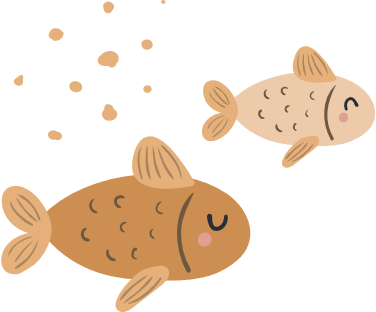 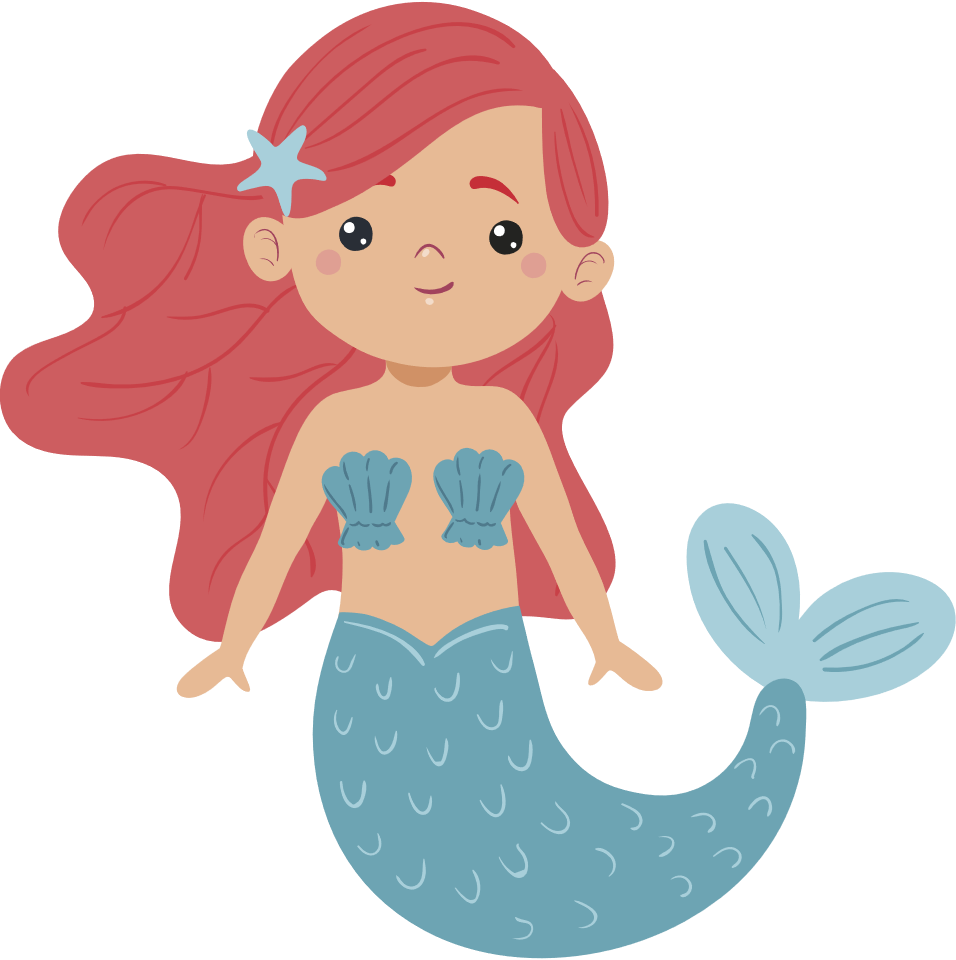 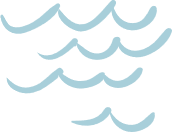 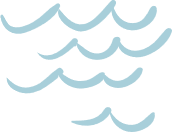 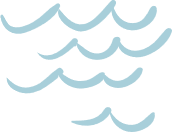 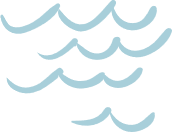 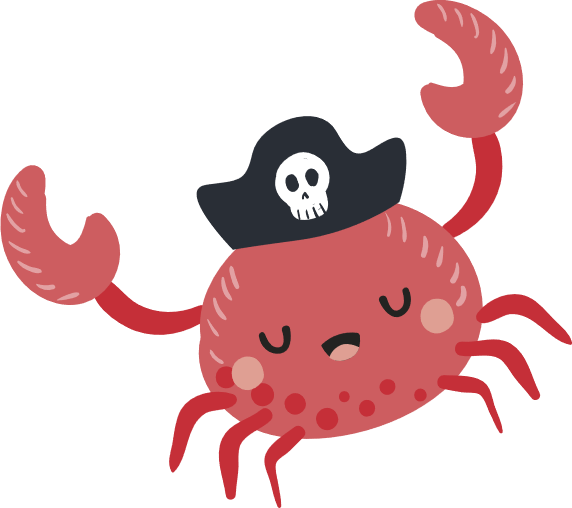 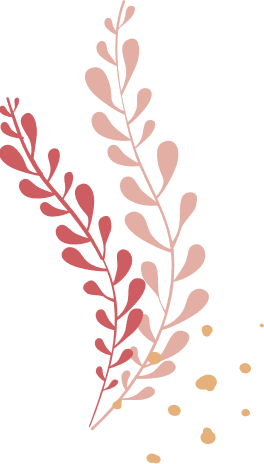 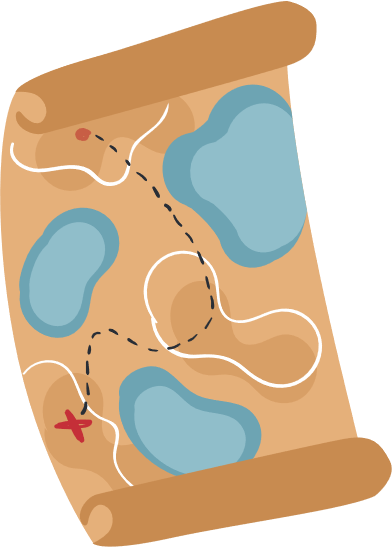 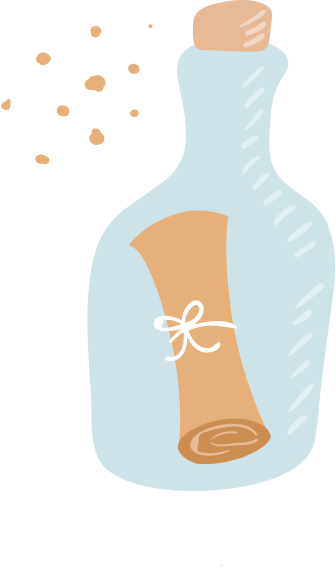 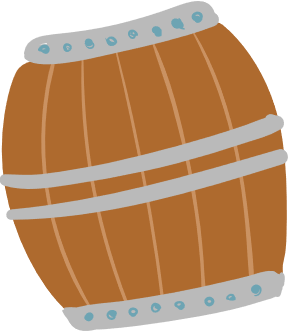 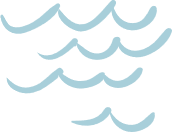 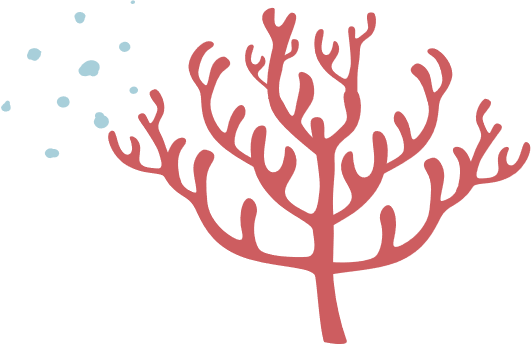 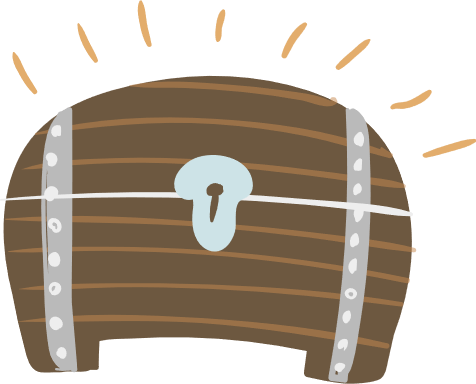 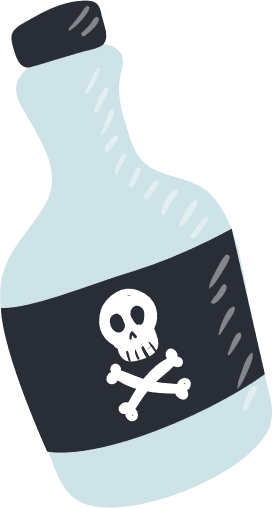 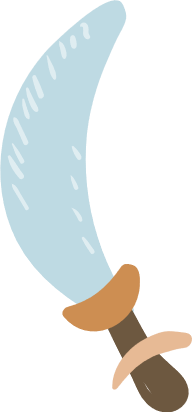 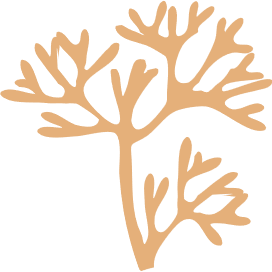 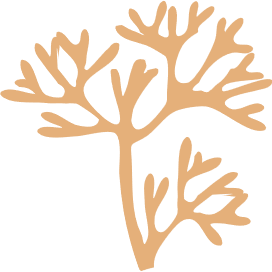 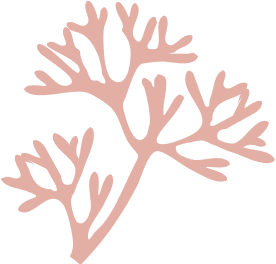 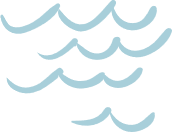 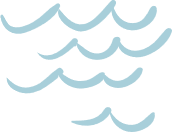 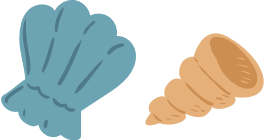 prénom
prénom
prénom
Water vector created by pikisuperstar - www.freepik.com
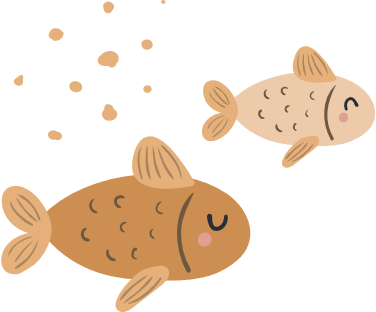 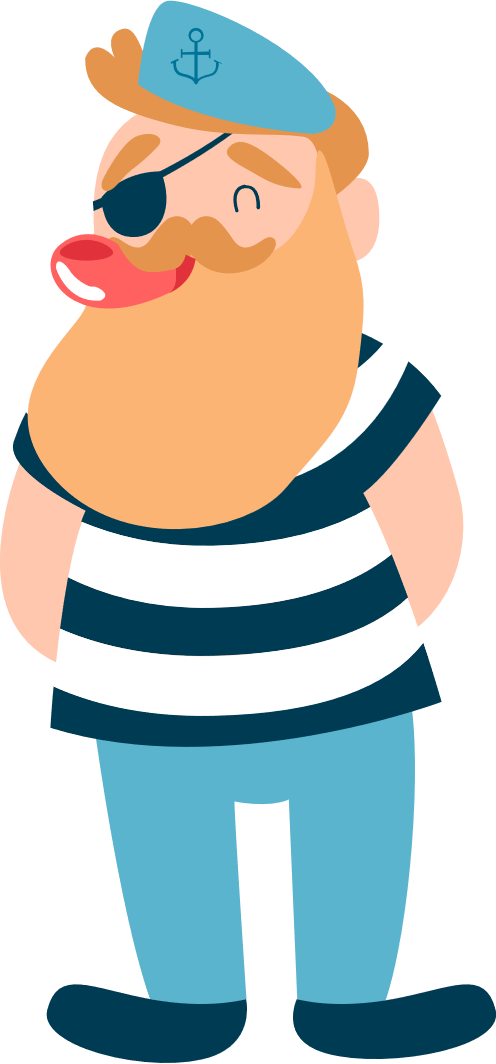 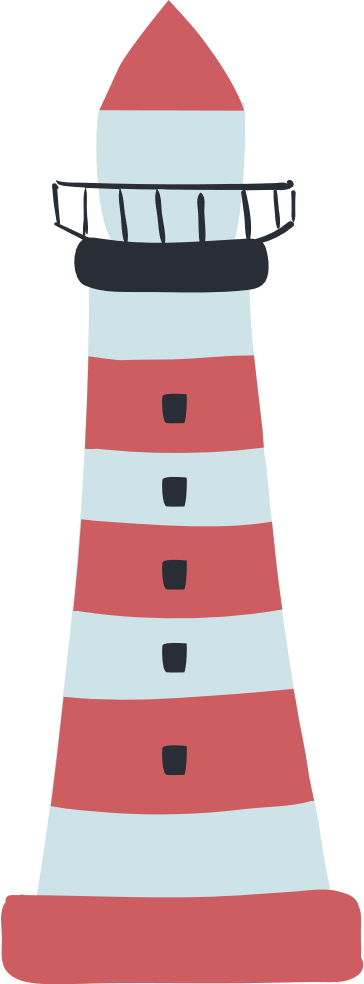 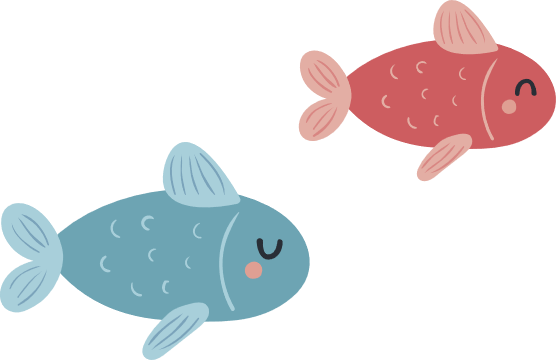 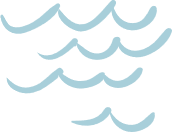 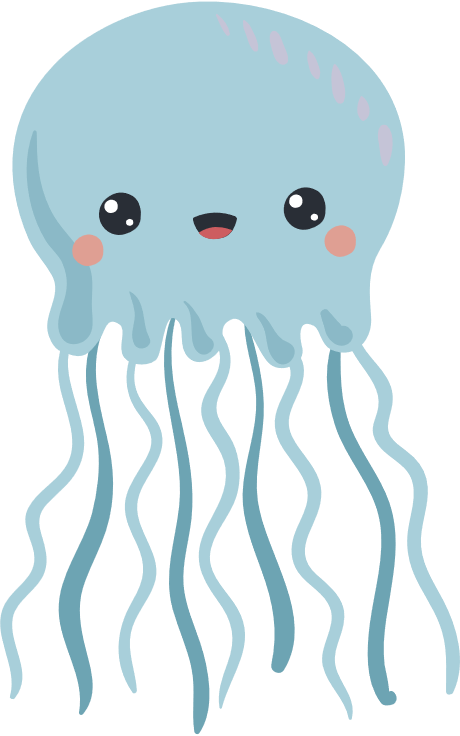 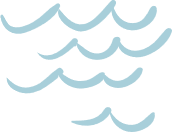 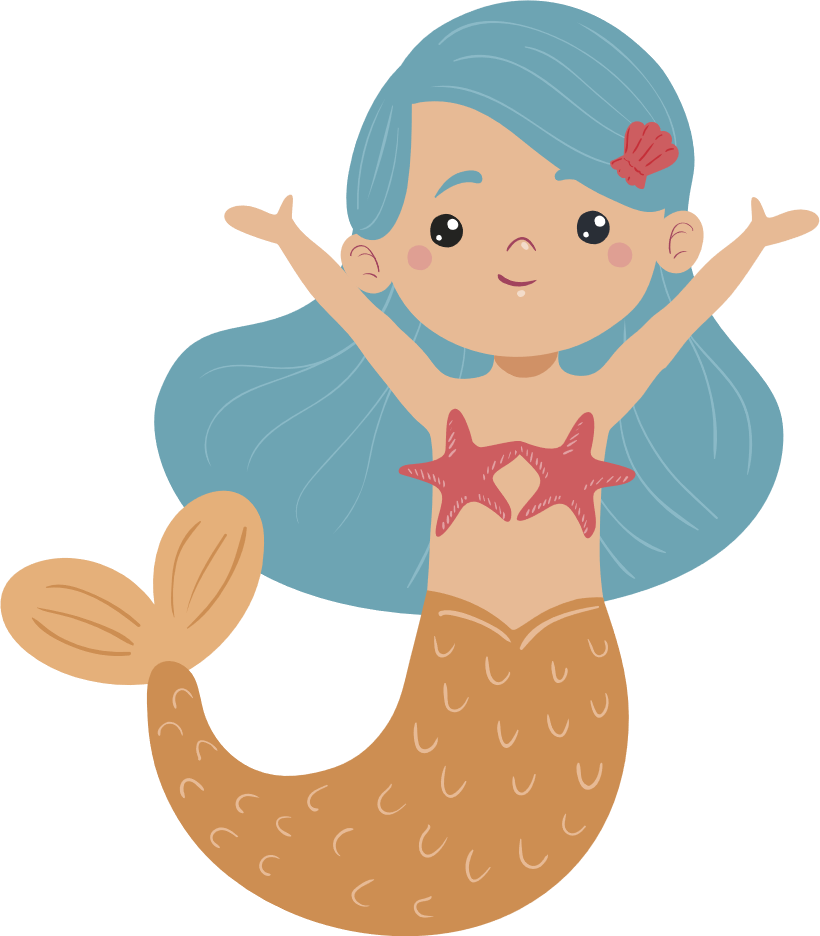 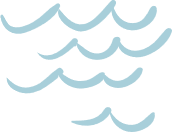 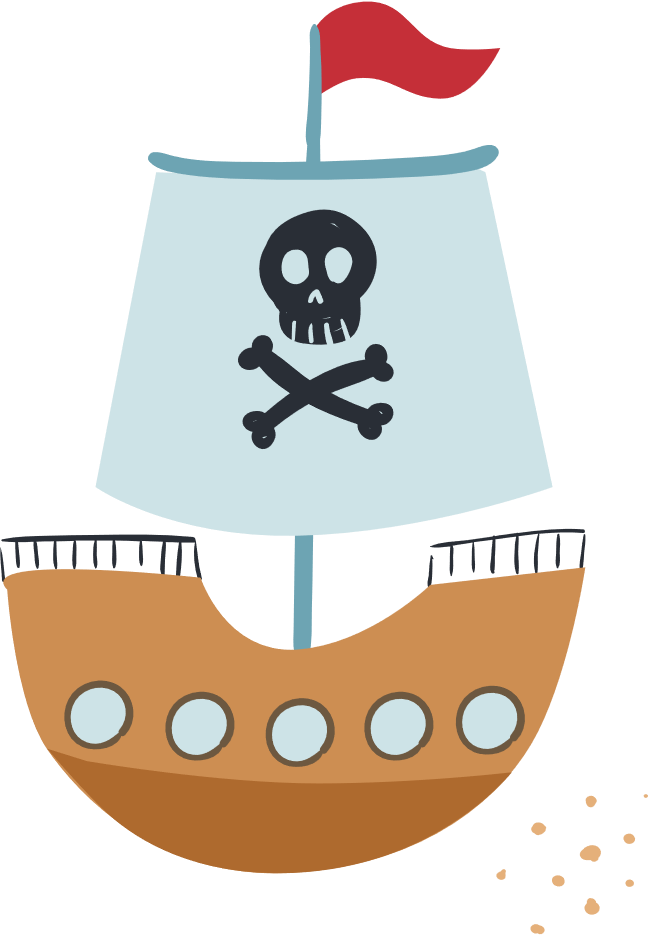 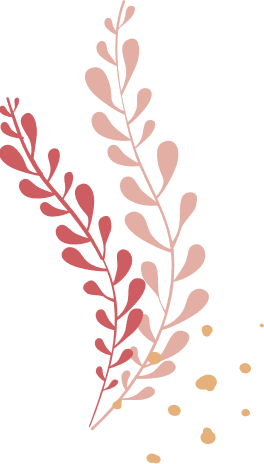 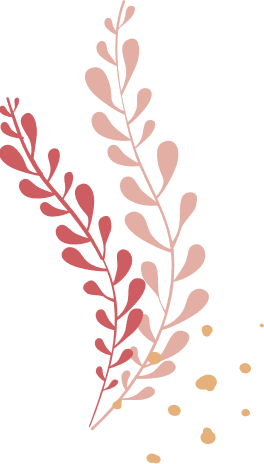 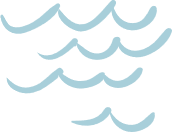 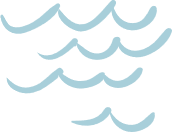 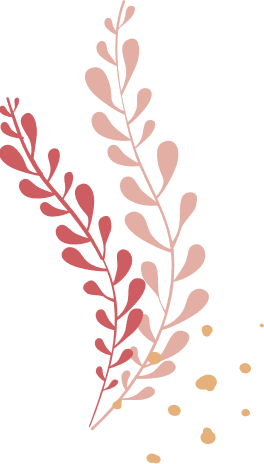 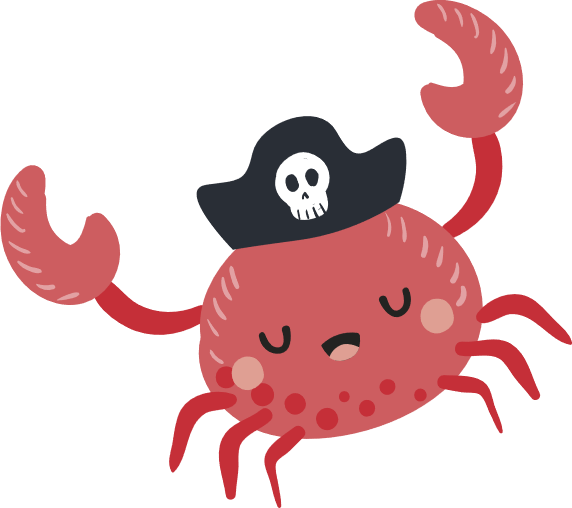 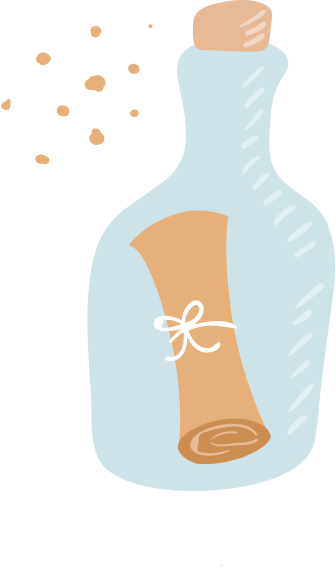 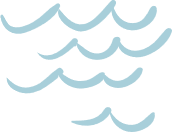 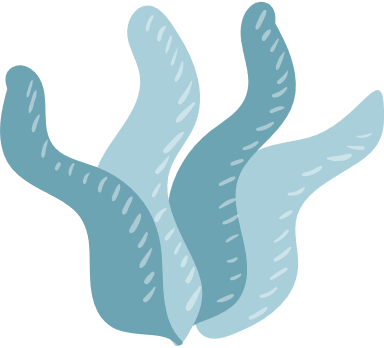 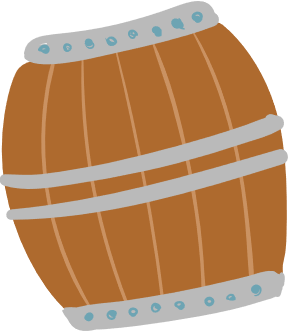 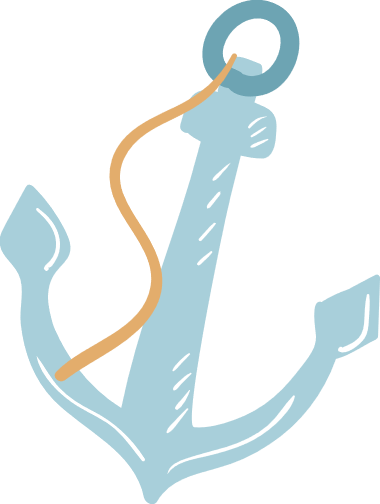 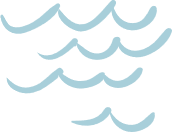 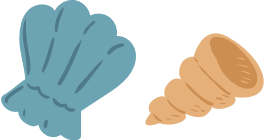 prénom
prénom
prénom
Water vector created by pikisuperstar - www.freepik.com